6.5 Polynomial Equations
Students will be able to:
Use the Zero Product Property
Solve quadratic equations by factoring
Solve equations with polynomials functions
Solve applications modeled by polynomial equations
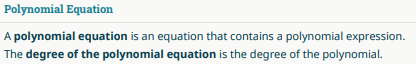 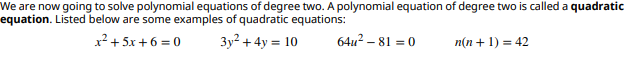 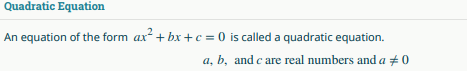 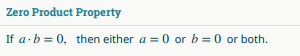 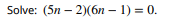 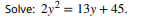 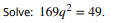 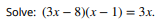 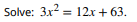 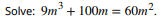 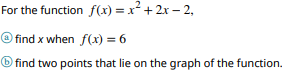 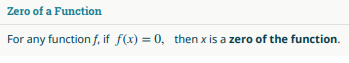 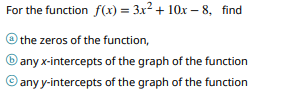 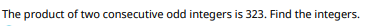 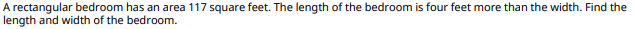 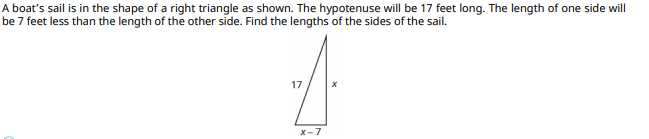 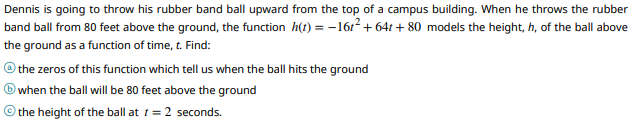